kapacita
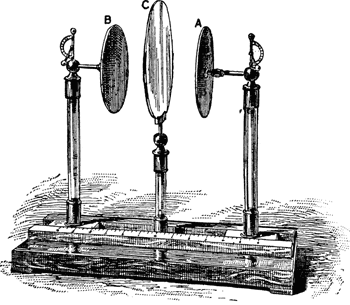 jak uchovat elektrickou energii?
Více o elektrickém poli
v kondenzátoru!
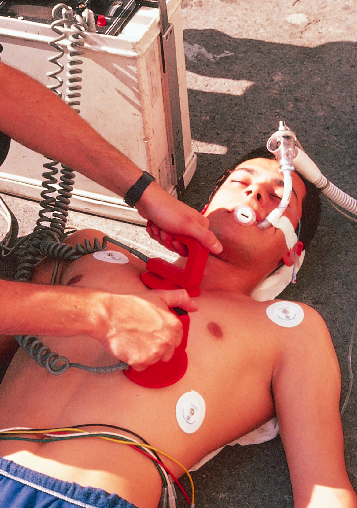 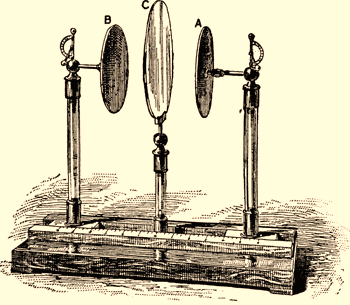 William & Robert Chambers Encyclopaedia - A Dictionary of Universal Knowledge for the People 
(Philadelphia: J. B. Lippincott & Co., 1881)1173
definice kapacity
kondenzátor:
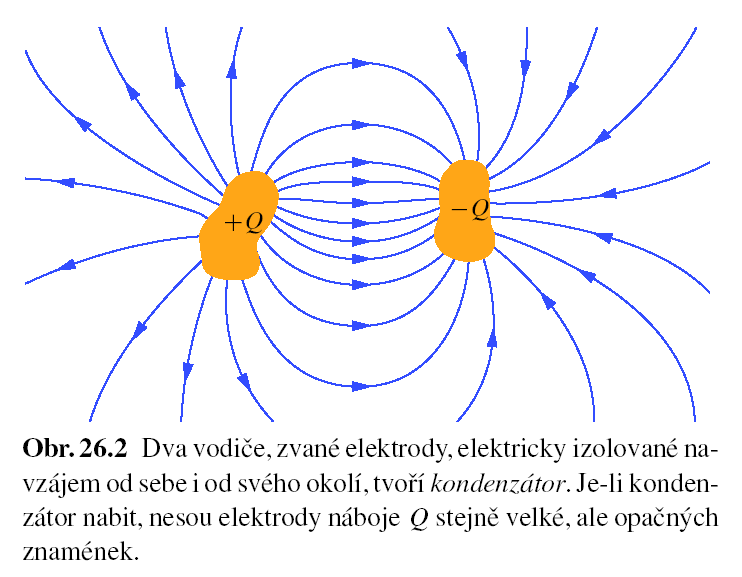 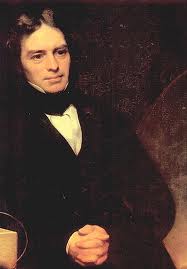 U  E  Q
C = Q/U
definice kapacity:
1 F (Farad) = 1 C·V-1
jednotka kapacity:
nabíjení kondenzátoru
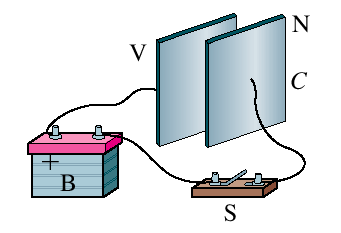 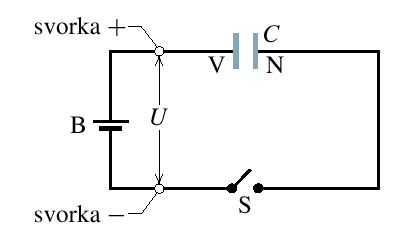 nabíjení kondenzátoru
E
+
+
+
+
+
+
+
+
+
+
+
+
+
U
Fe
E
-
-
-
-
-
-
-
-
-
-
-
-
-
-
E
výpočet kapacity
C = Q/U
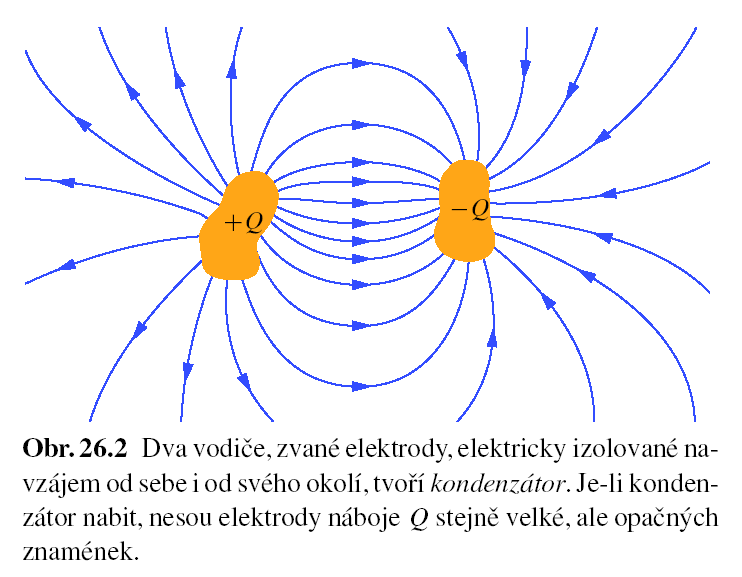 deskový kondenzátor
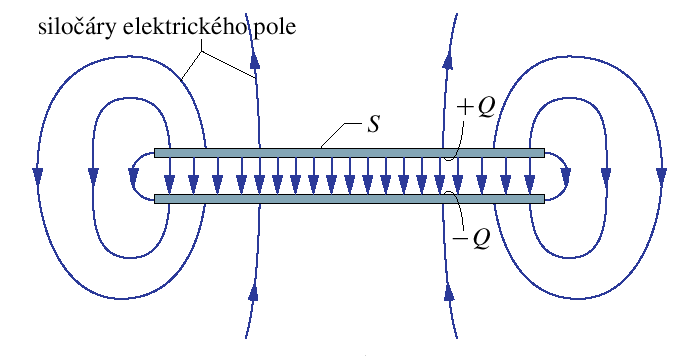 deskový kondenzátor
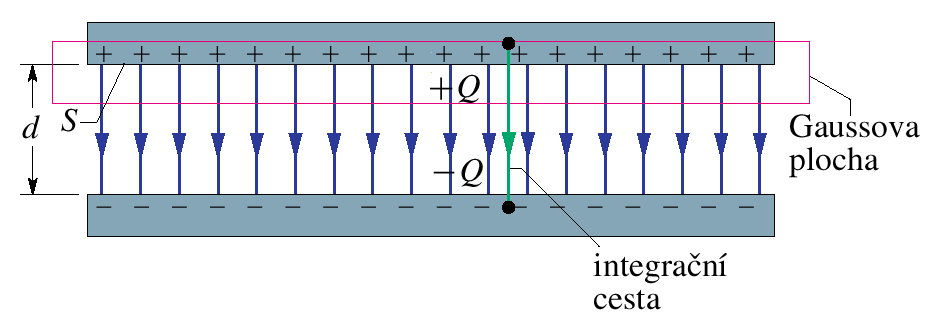 kapacita:
válcový kondenzátor
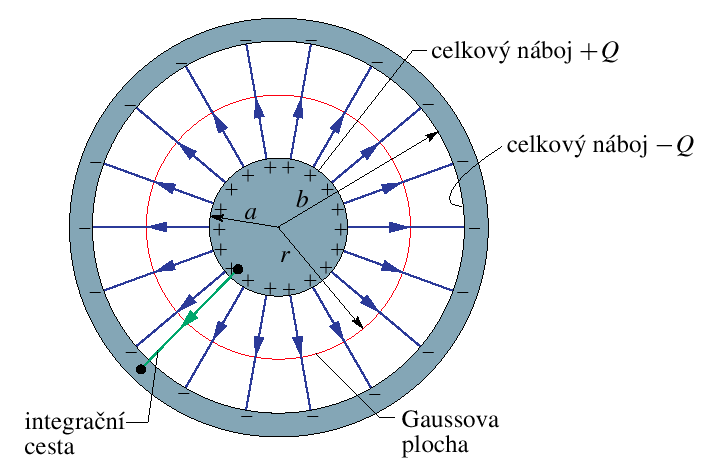 kapacita:
kulový kondenzátor
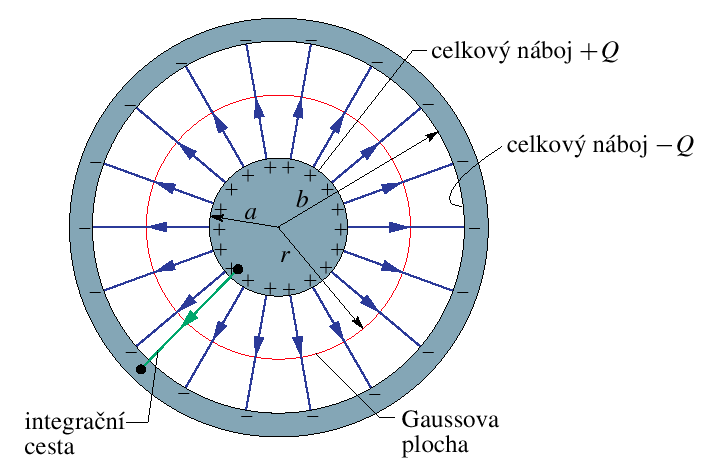 kapacita:
vlastní kapacita osamocené koule
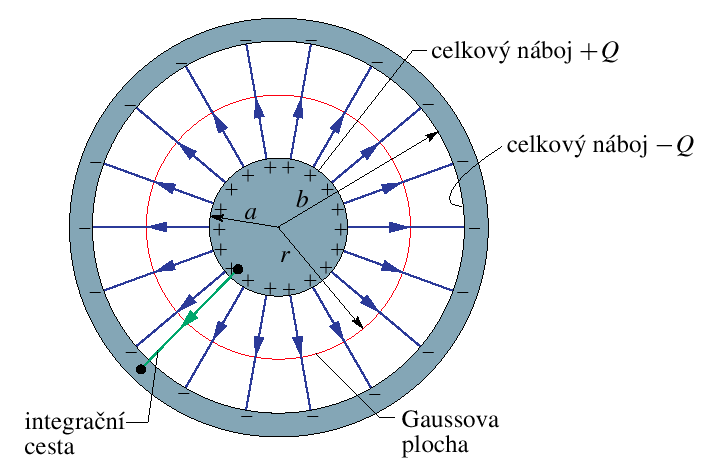 Příklady vlastní kapacity: 
horní elektroda van de Graaffova generátoru (typicky sféra o poloměru 20 cm): 20 pF
planeta Země: okolo 710 µF
kapacita:
spojování kondenzátorů
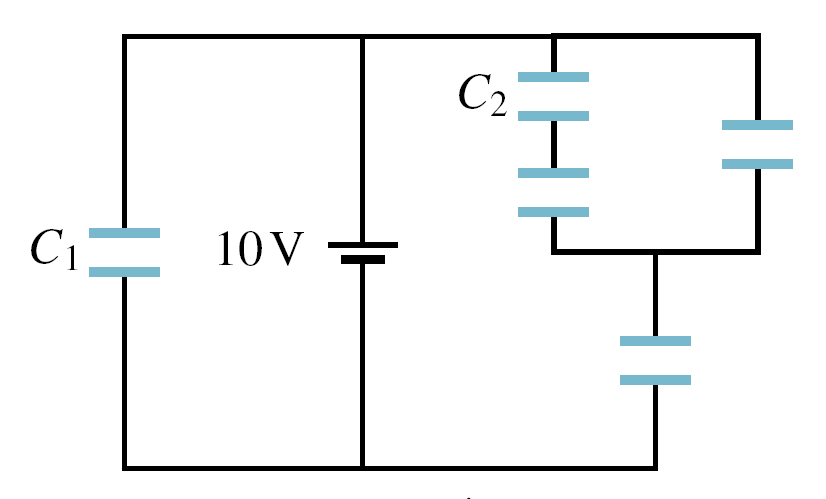 paralelní spojení (vedle sebe)
Napětí na celé skupině kondenzátorů je stejné, jako napětí na každém z nich.
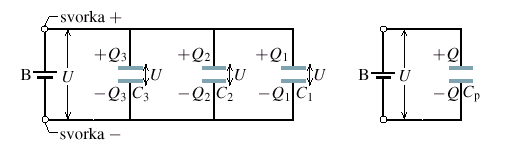 kapacita skupiny n kondenzátorů:
sériové spojení (za sebou)
Napětí na celé skupině kondenzátorů je rovno součtu napětí na jednotlivých kondenzátorech.
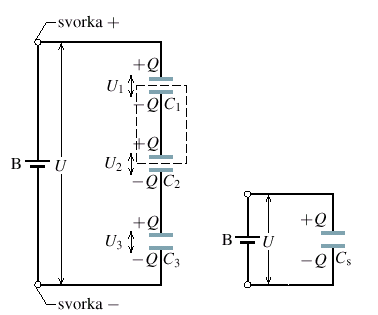 kapacita skupiny n kondenzátorů:
energie elektrického pole
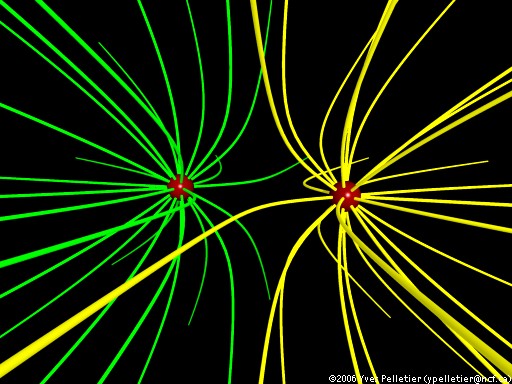 práce na nabití kondenzátoru
+
+
+
+
+
+
-
-
-
-
+
E
U’
dQ’
-
-
energie nabitého kondenzátoru:
kde je energie?
L
E
S
deskový
kondenzátor
v elektrickém poli.
V
hustota energie
energie soustavy nábojů vs. pole
elektrická potenciální energie soustavy nábojů
energie elektrického pole
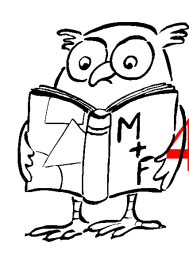 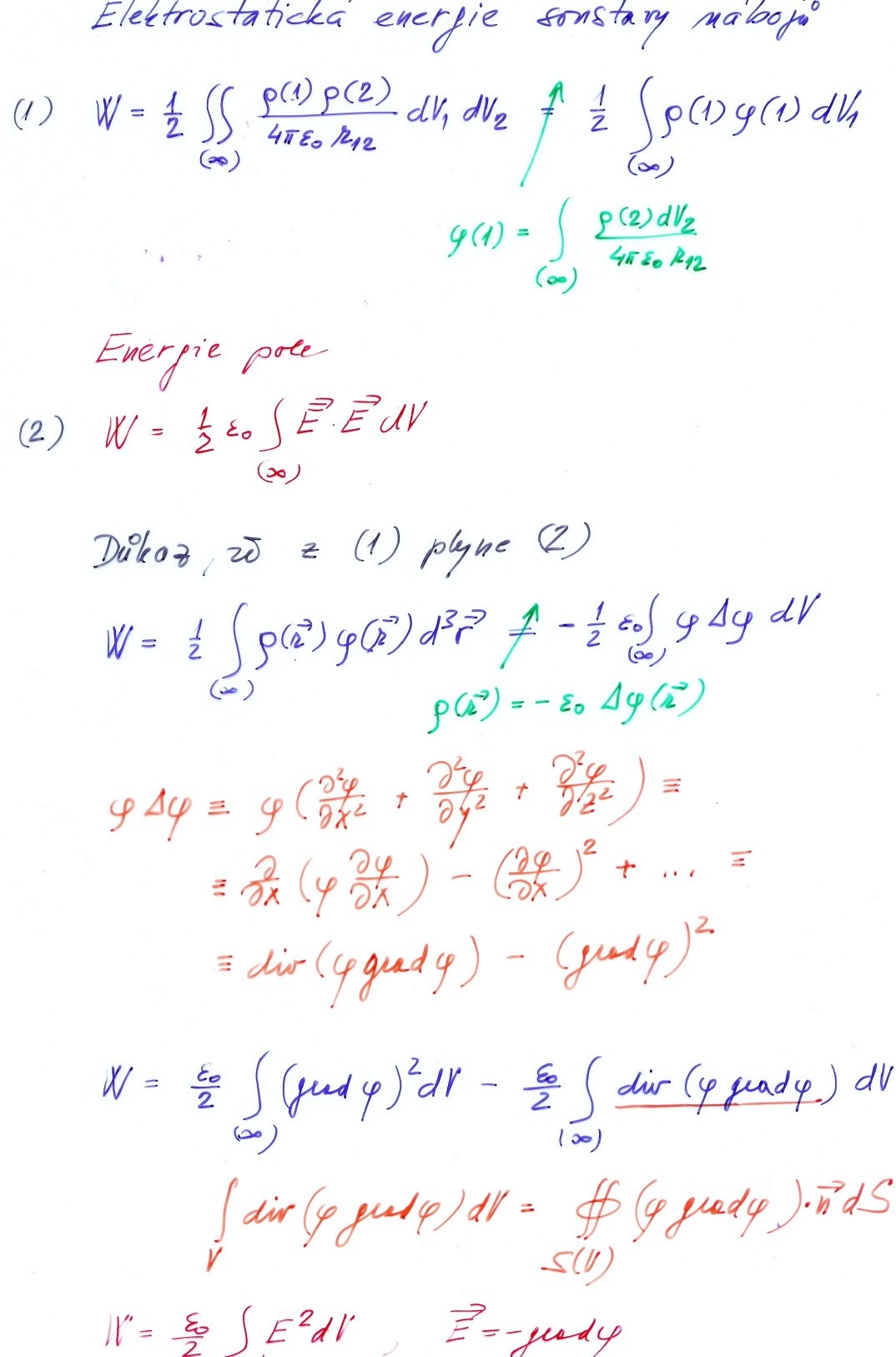 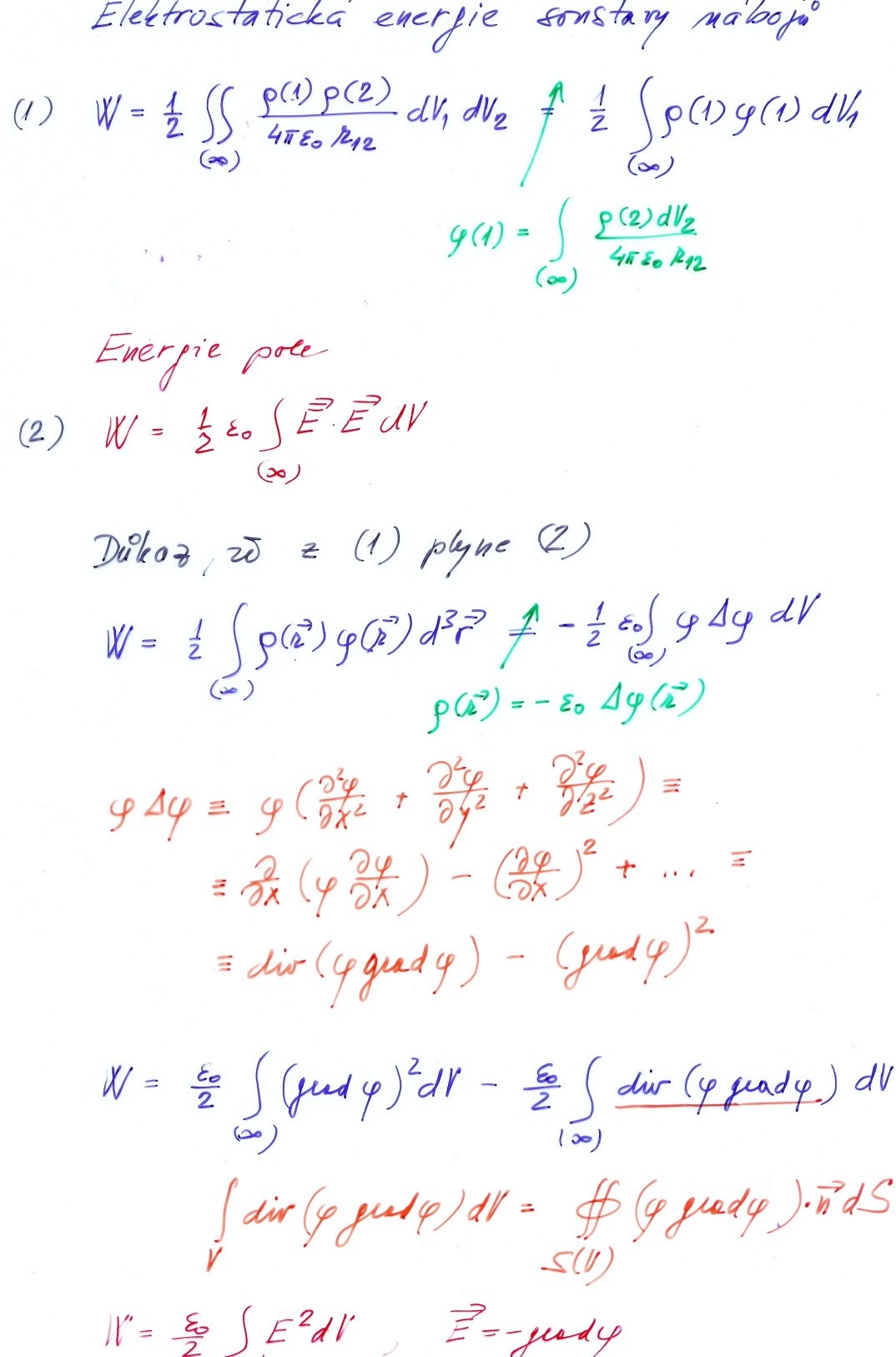 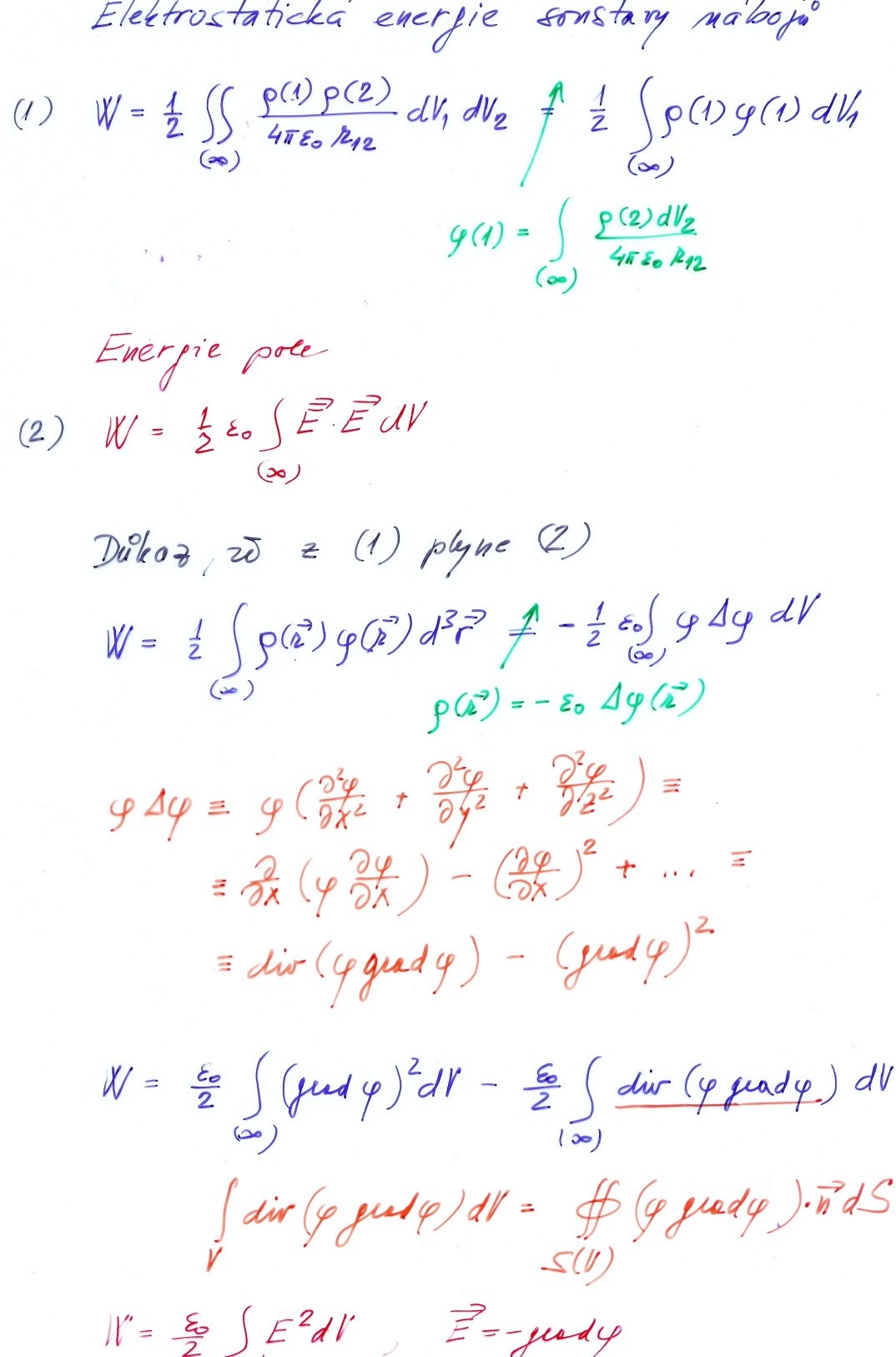 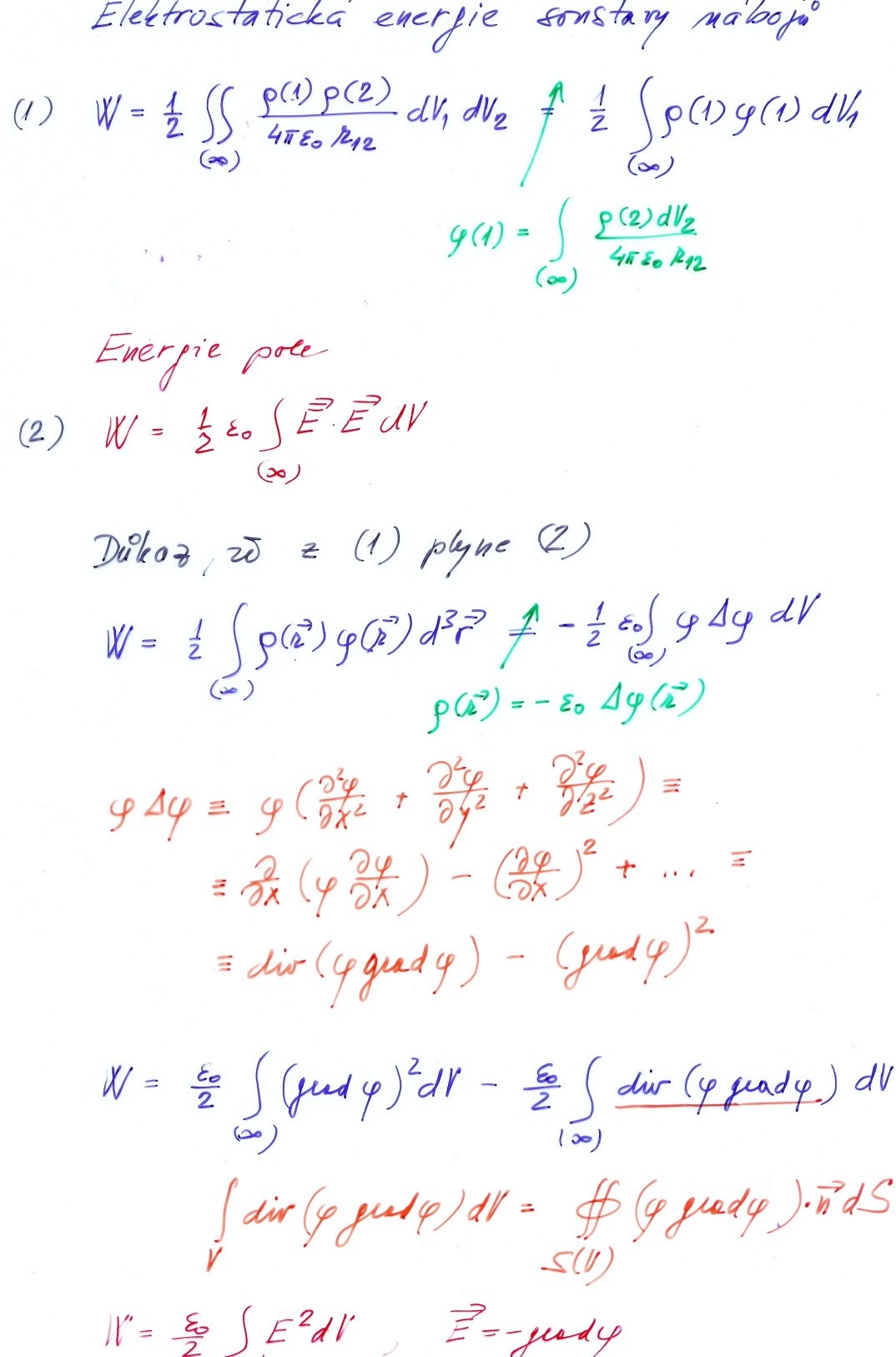 dielektrika
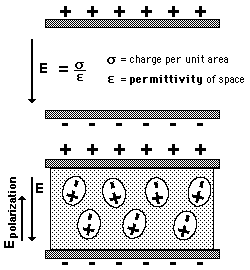 kondenzátor s dielektrikem
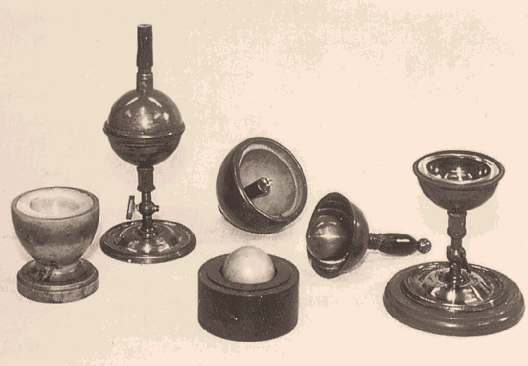 Michael Faraday 
(1791 – 1867)
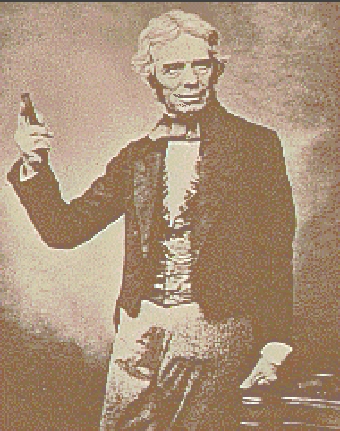 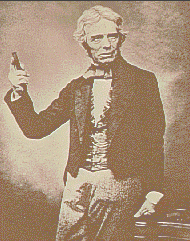 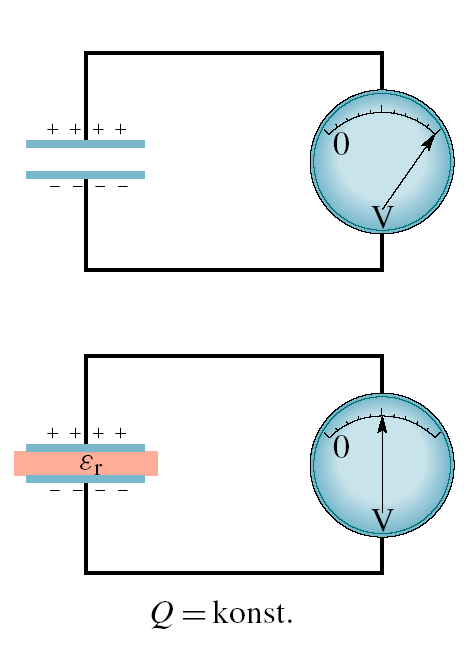 ?
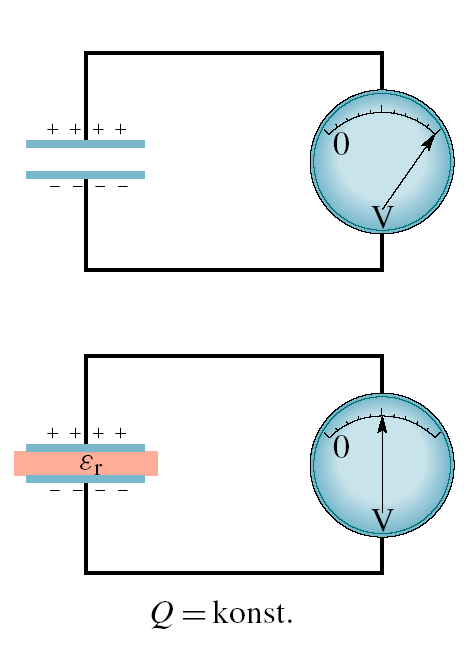 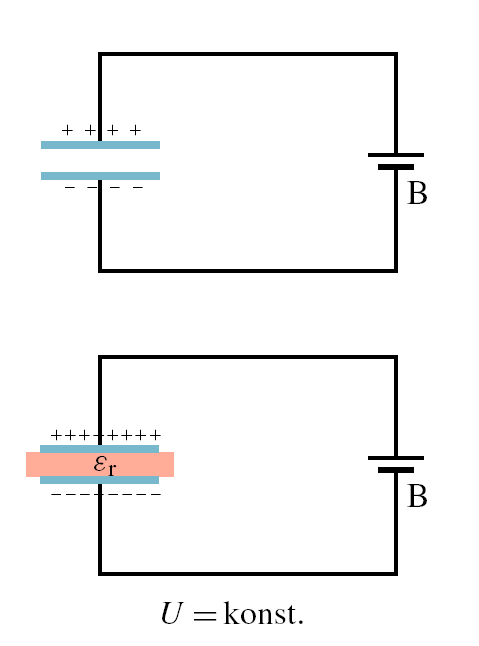 experiment
+
-
-
+
+
+
+
+
-
-
+
+
+
+
+
-
-
+Q2
C 2
+Q1
C 1
−Q 1
−Q 2
změna energie
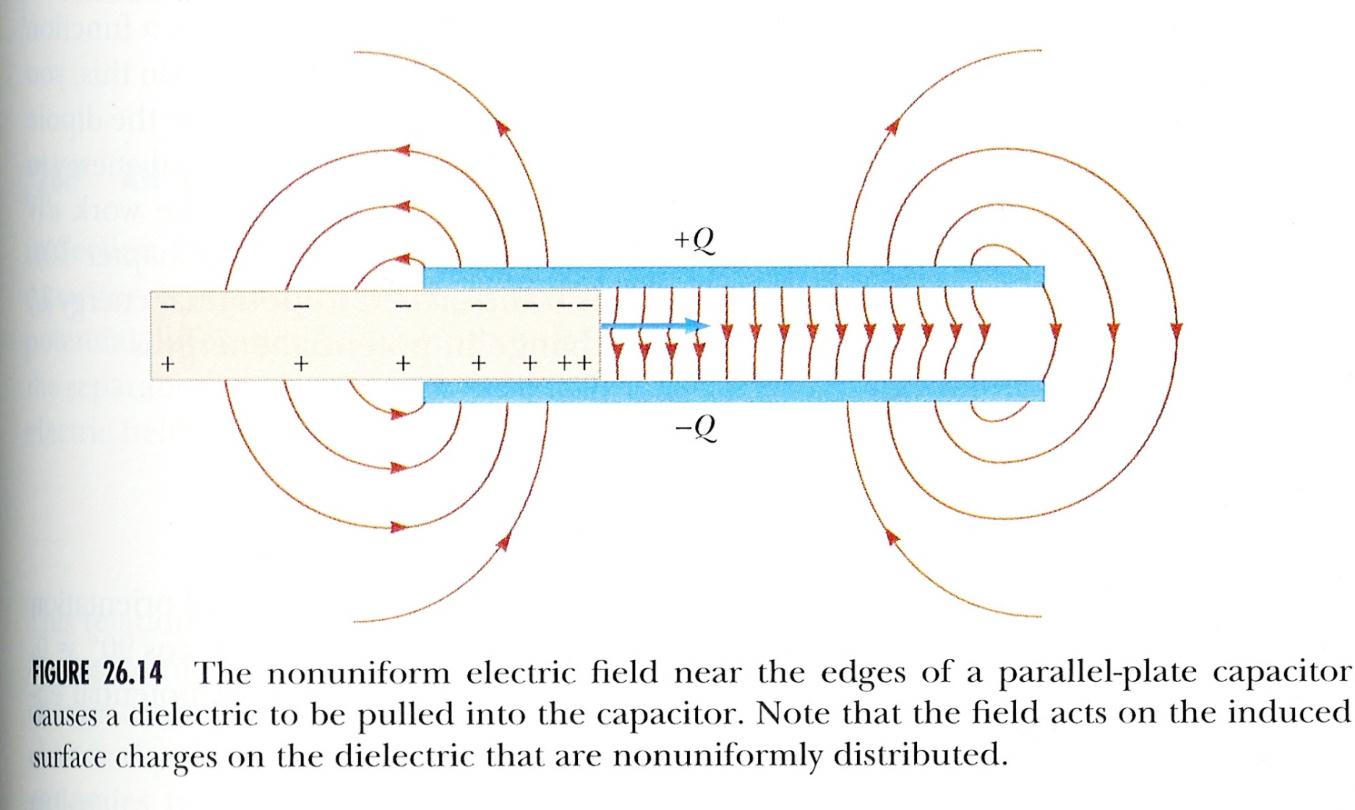 polární dielektrika
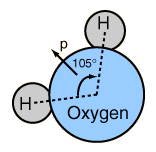 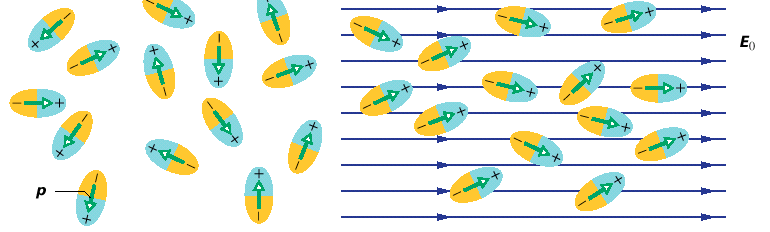 nepolární dielektrika
vázaný náboj
volný náboj
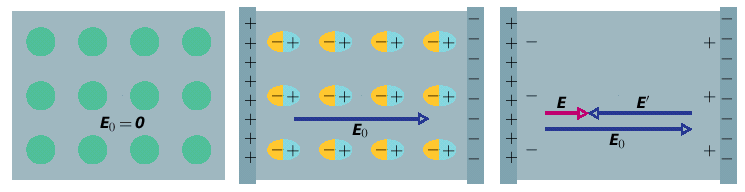 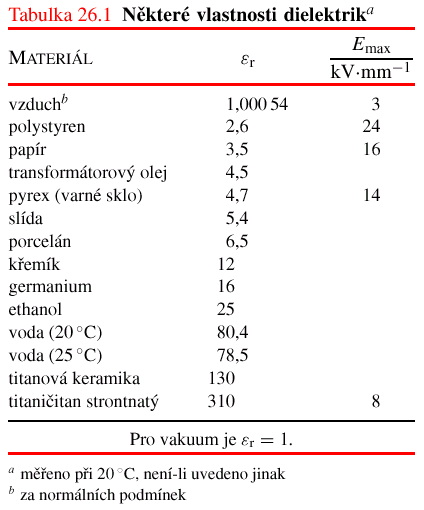 dielektrická pevnost
…při vysoké intenzitě pole dochází k ionizaci atomů
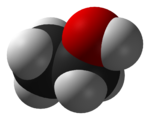 pole v dielektriku
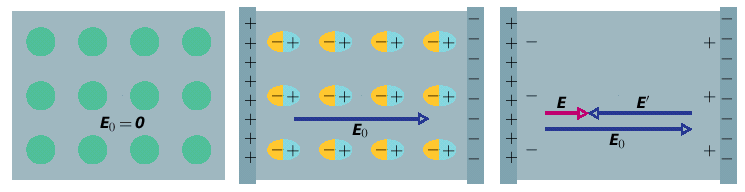 E0
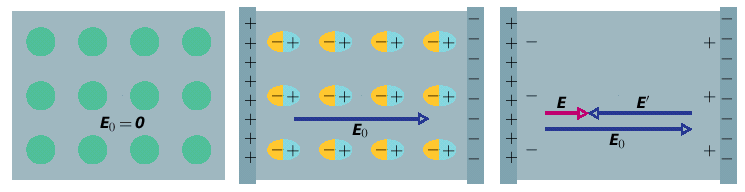 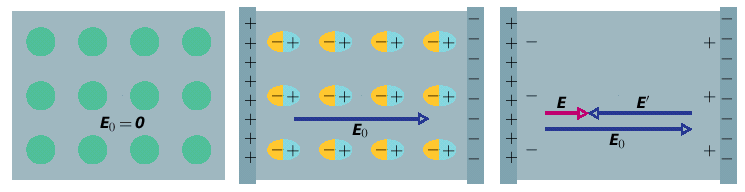 zákony elektrostatiky v dielektriku
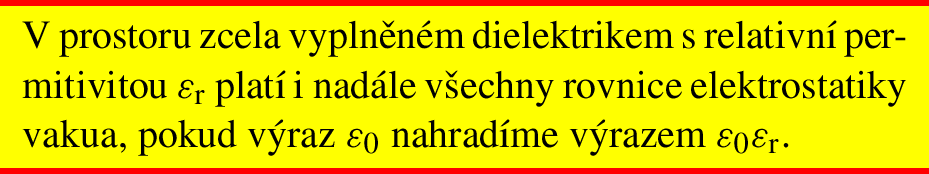 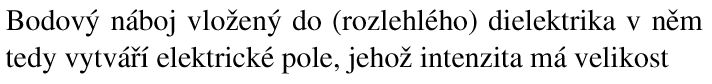 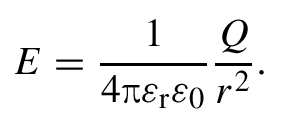 Nad povrchem nabitého vodiče vloženého do dielektrika vzniká elektrické pole o intenzitě
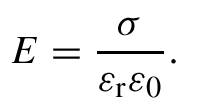 Gaussův zákon pro dielektrikum
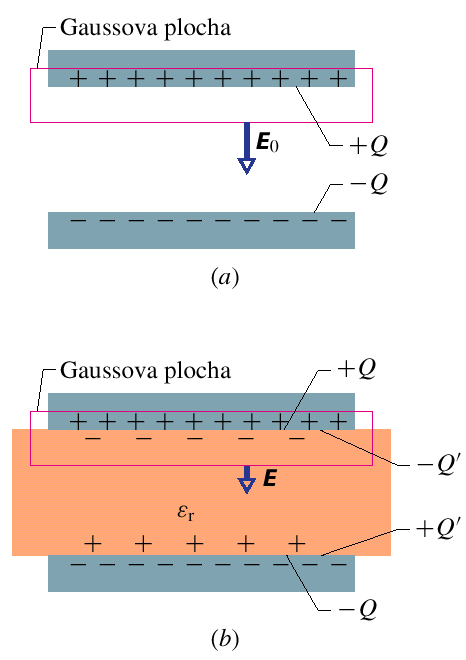 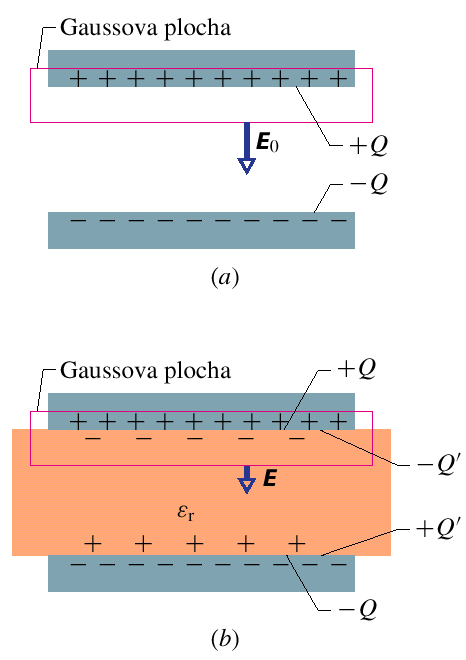 volný náboj
vázaný náboj
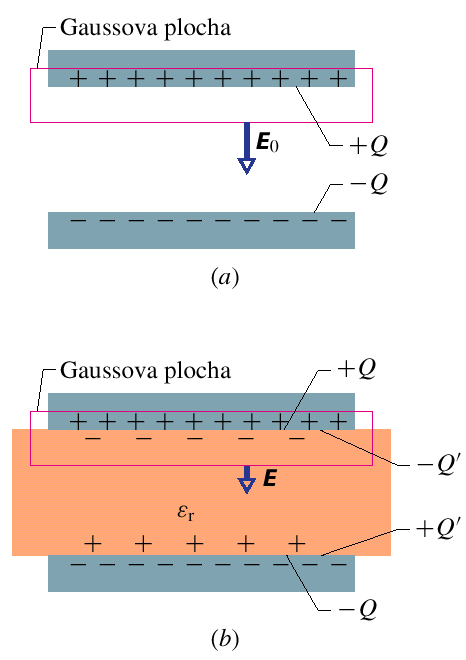 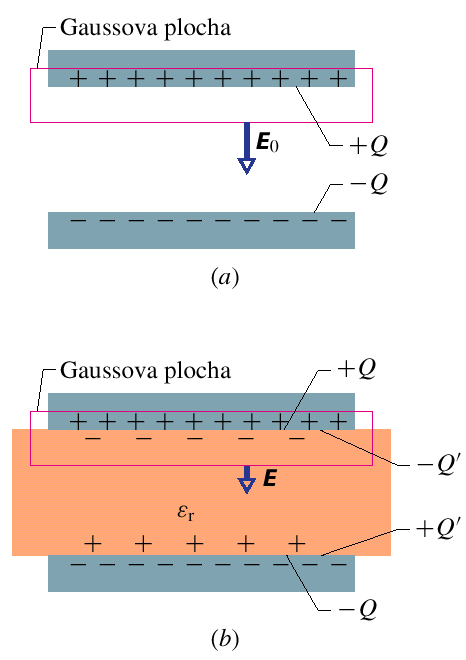 volný náboj
celkový náboj
tři elektrické vektory
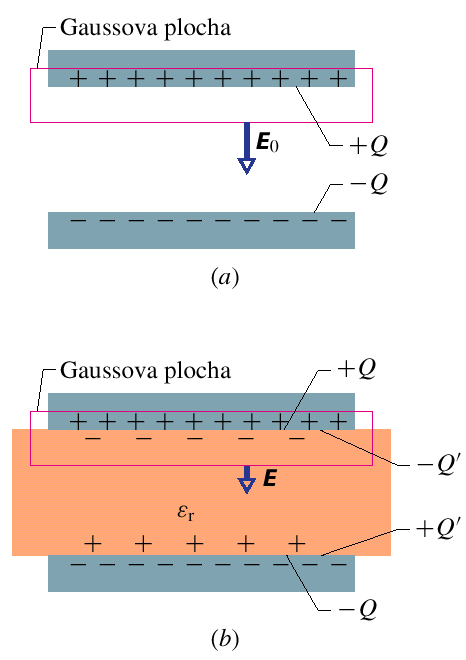 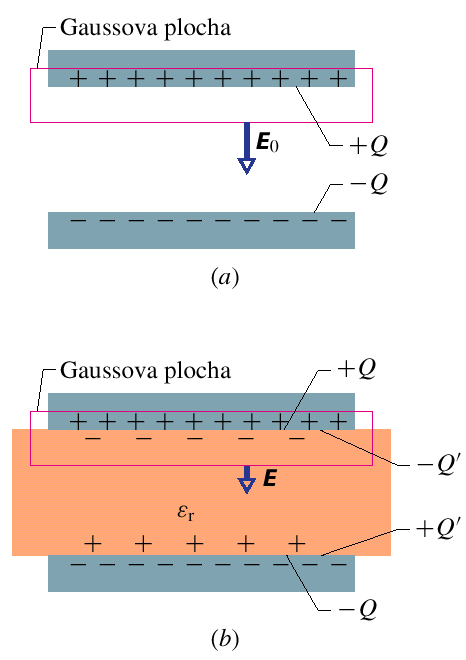 (volný náboj)
(vázaný náboj)
tři elektrické vektory
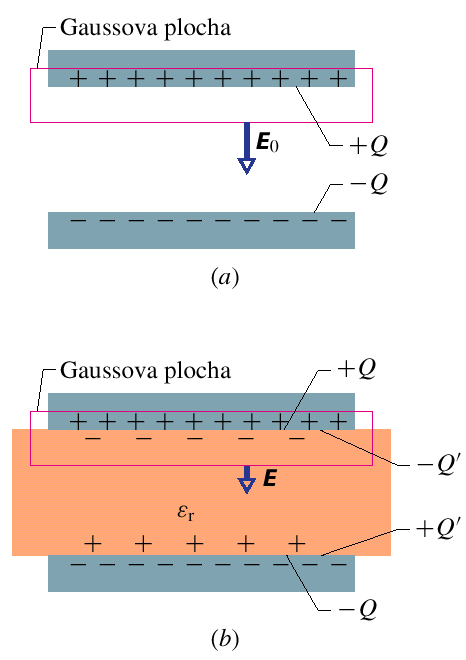 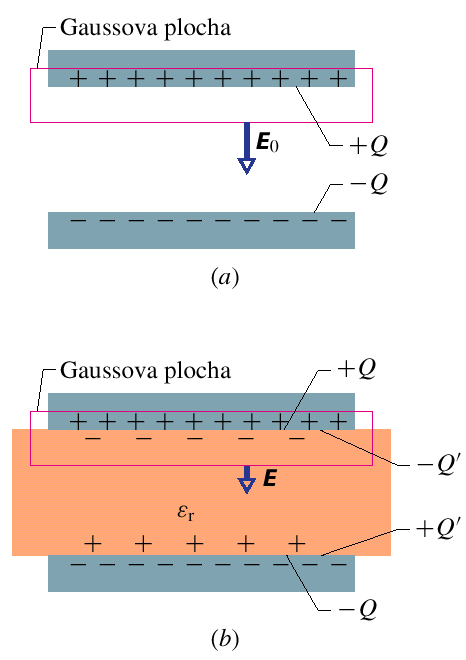 elektrická polarizace
na rozhraní dielektrik
(žádný volný náboj)
(nevírové pole)
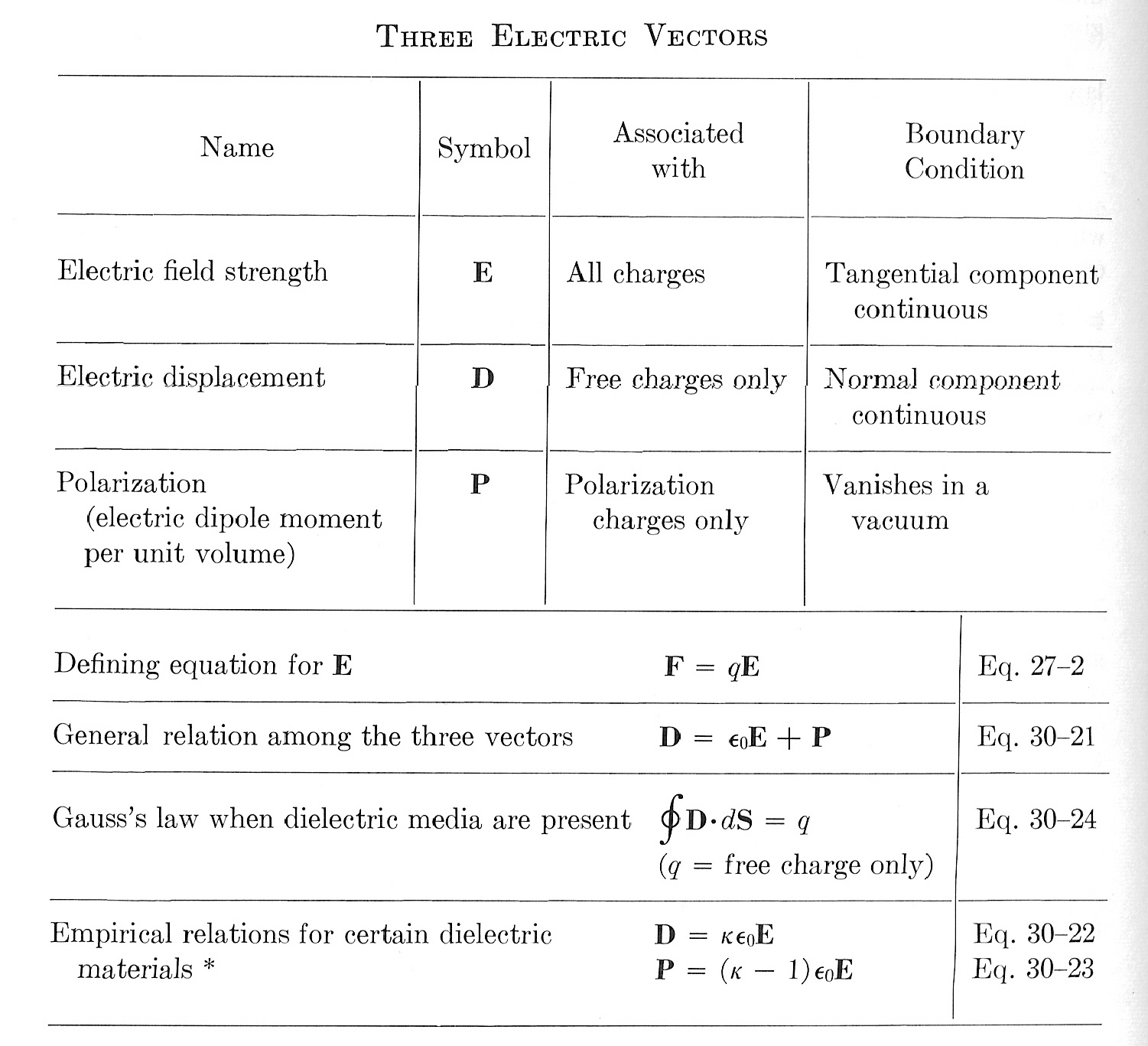 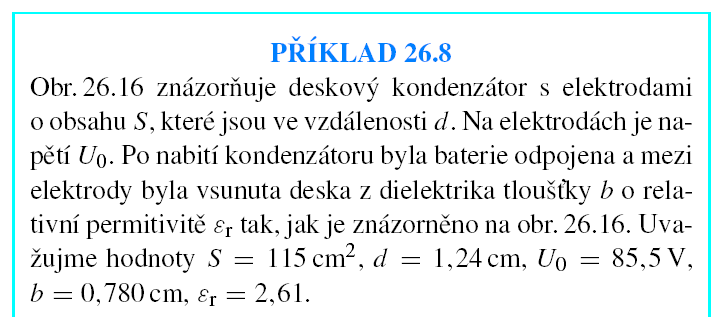 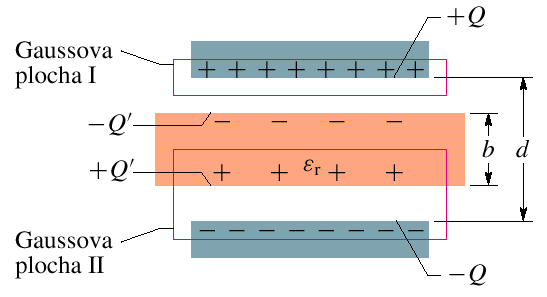 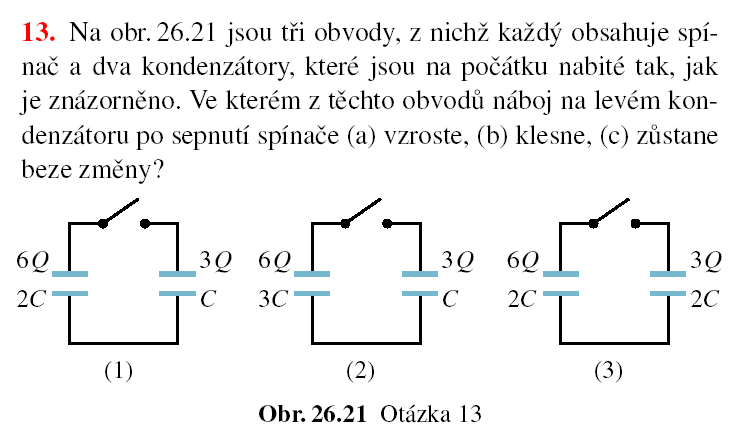 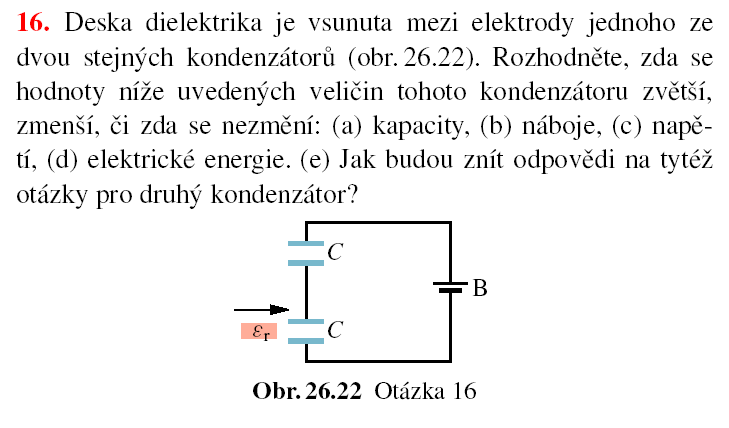 +
+
+
+
+
+
-
-
-
-
Nabíjení kondenzátoru
+
E
Fe
-
-
Mechanická práce při nabíjení kondenzátoru
1/C
Energie kondenzátoru
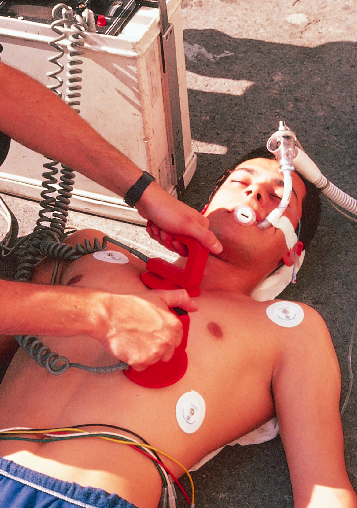